Non-Profit Compliance is Boring….But We Want Boring
Help discover proactive ways of taking compliance to the next level 
to protect you, your organization and its governing body.
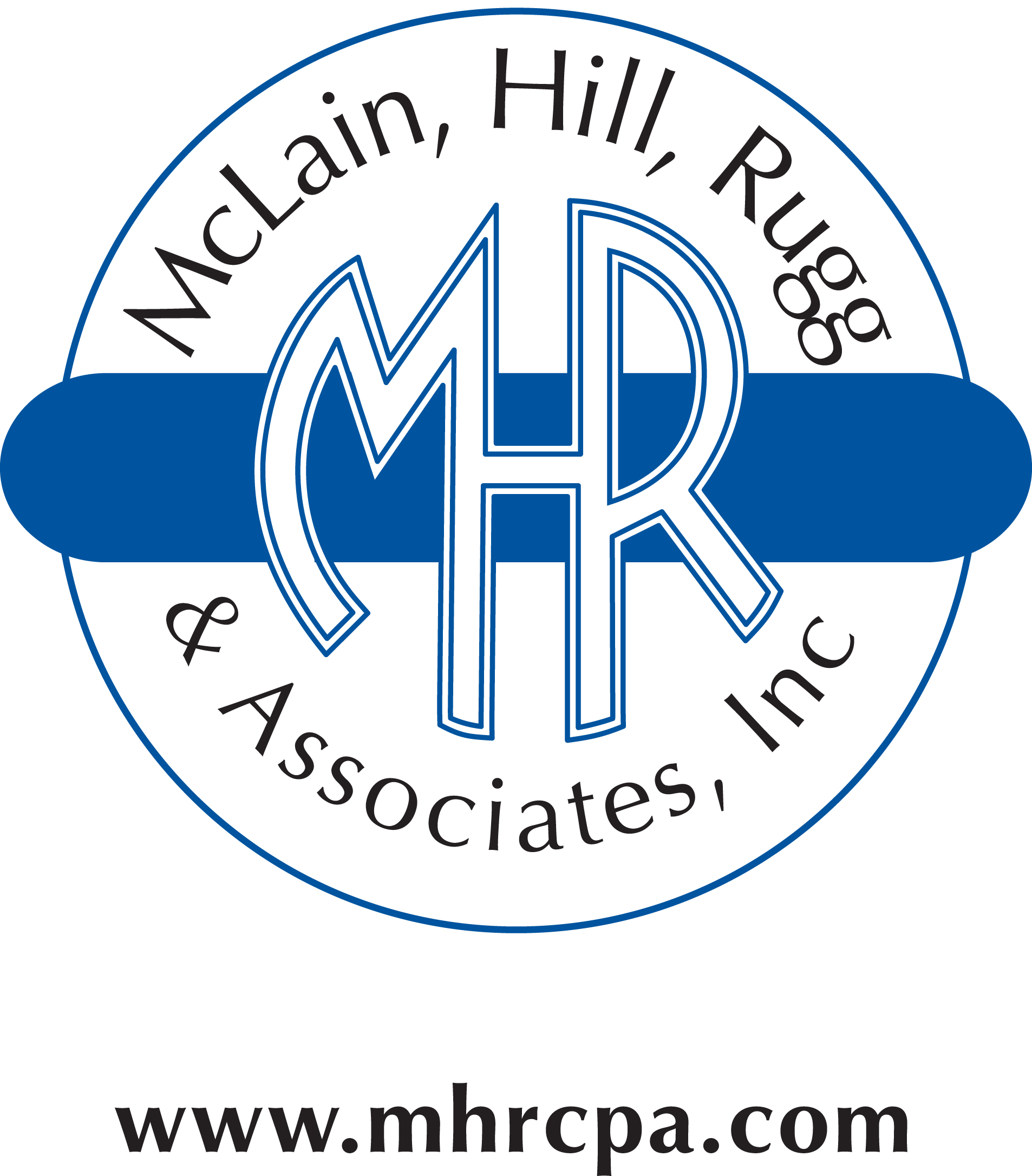 [Speaker Notes: Hello I am Heather Dolen
I am the audit partner and CPA with MHR

We are going to talk about non-profit compliance today.]
Let’s Be Boring Today
Fiduciary responsibilities
The Boring Stuff
Fraud-that word we NEVER want to hear
What’s New?
Questions
Financial Responsibilities:   Who is ultimately responsible?
Per Ohio Attorney General: 
“Trustees and directors of charitable organizations have fiduciary obligations to ensure that the mission of the organization is honored and that resources of the group are used wisely in support of that purpose.”

The fiduciary obligations of board members fall under four specific legal duties:
http://www.ohioattorneygeneral.gov/Business/Services-for-Charities/Resources-for-Nonprofit-Board-Members
[Speaker Notes: YOUR board is ultimately responsible
Help your board members with their fiduciary responsibility.  
Executive director is the key to board success.

Care = active in activities and mission
Loyalty = charity is top priority over self
Maintain accts = fiscally accountable – track budget data, monitor I/C
Compliance = legal obligations – requirements, laws, tax, etc.


New Board members should be given proper resources:
By-laws and articles of incorporation
Ohio Attorney general resources
Conflict of interest policy and statements (complete annually)
Confidentiality policy and agreement (complete annually)

Board retreat can utilize ongoing training and revisit some of these items for a more effective & compliant Board]
Board Involvement
Utilize your Board’s talents
Search for talented Board members to accomplish goals/mission
Inform and educate your Board
By-Laws
Officer and Committee job descriptions 
Board training
Strategic planning
Ongoing operations and Mission
Meeting minutes
Financial reporting 
More involvement depending on size and experience of management and staff
[Speaker Notes: Talents – defined on a Board by Board basis
FIND A:
Leader – CEO, Community leader
Financial strength – CFO, CPA, Banker
Legal – Attorney, Regulator
Expert in your “Community” – used loosely -  knowledge (expert in field)
Visionary – Futuristic, Forward thinkers, someone to take you to the next level
Lobbyist – Speak for your organization (whether do lobbying or not
Doer - Energetic, active, follow-thru

Strategic planning – plan for the future of the Organization

Meeting minutes  – approved and signed as official business &  attachments (resolutions, financial reports, etc.)

Financial – each meeting Board should review and approve

More involvement – for instance for a staff of 2 employees it may be necessary for the Treasurer to review bank and credit card statements and provide added level of oversight.]
The Boring Stuff
Financial Reporting and Monitoring
Audits, Reviews, Compilations and Preparations
Annual Information Returns 
Political Activity
State
Members
501(c) What?
Other Non-profit Boring Stuff
[Speaker Notes: Briefly list ----get into all these later]
Financial Reporting and Monitoring
The Budget
Audit, Review, Compilation or Preparation
Consistent financial reporting – Monthly or Quarterly
What is important to your board?
Utilize financial ratios and statistics
Internal Controls over financial reporting
Segregation of duties
Safeguard assets
Management oversight
Records Retention Policy
[Speaker Notes: Budgets are your pathway and provide tools for monitoring 
Q to ask yourself – should it be SALY?

Statistics are important in monitoring – identify a few to monitor
# memberships – and may even break these down by category
# sponsors
# meeting attendees
# scholarships
Don’t make this too complicated it tends to grow over time but keep manageable & useful – evaluate usefulness

I am an auditor and this is the biggest issue with organizations
Who is doing what and do they conflict, no one person access to physical assets and recording transactions without oversight
You do not want the same person receiving payment, recording payment, preparing deposit and taking the money to the bank
Where are checks kept, important documents?  Who has access to the bank account? 
Management must be involved to provide oversight to mitigate against intentional or unintentional errors may be undetected.  Approving timesheet/time paid for payroll is big one.

Record retention – P-file, Board approved items (ie scholarships, fixed assets purchase, etc), Resolutions, Financial Records – Many resources IRS]
Audit, Review, Compilation, or Preparation?
Audit 
Audit standards require that the auditor plan and perform the audits to obtain reasonable assurance about whether the financial statements are free from material misstatement.
Auditor considers internal control relevant to the entity’s preparation and fair presentation of the financial statements in order to design audit procedures
Review – 
Provides limited assurance
Accountant is not aware of any material modifications that should be made to the financial statements
Compilation
Accountant performs a compilation engagement in accordance with Statements on Standards for Accounting and Review Services promulgated by the Accounting and Review Services Committee of the AICPA.
Accountant will not express an opinion or a conclusion nor provide any assurance on the financial statements.  
Preparation
Accountant prepares the financial statements based on organization records
Assist in adjusting the books of accounts to prepare a working trial balance from which financial statements can be prepared.
[Speaker Notes: Why would I need an audit? 
Give outside assurance to your board about the financial statements and receives a report about the internal controls
Required communications to the Board – Auditor should attend board meeting 
>   report to those charges with governance – timing of audit, estimates, disclosures, issues during audit, audit findings, adjustments
>  internal control communication – material weaknesses, significant deficiencies, control deficiencies, other improvements and suggestions – very rare not to have this but possible.
Review –analytical procedures and inquiry of management, provides some assurance, will not test  or confirm accounts
Comp – simply compiles the financial statements, we do these for clients on a quarterly or monthly basis for that consistent reporting for owners, mgmt. and board members
Prep – no report is provided., simply prepare the financial statement, assist in bookkeeping, very limited.]
Annual Information Returns
Form 990 – Informational Returns for Tax Exempt Organizations
Financial reporting and a whole lot more questions
UBIT – Unrelated business income tax (Form 990-T) Examples
Regularly carried on trade or business not related to furthering the exempt purpose
Advertising Income
Rent 
Reporting lobbying activity  
Other filings 
Ohio Attorney General Office - Charitable Registration & Annual Filings
501(c)3 Organizations 
Organizations who Solicit Donations
[Speaker Notes: This topic was not put under fiduciary responsibility because it is not all finance….just a small part, several pages of questions, don’t just SALY
Related party (disqualify persons) transactions
# of voting members, questions about governing body
Conflict of interest policy?
Whistleblower policy? 
Document retention and destruction policy?
How is compensation determined for director, key employees?
Should organization consider implementing policies (ie conflict of interest) addressed by 990? 
Answer yes to Political activity – then complete schedule C on 990 

Qualified state or local political organizations are only required to file Form 990 if they have annual gross receipts of $100,000 or more.]
Political Activity	Cannot by primary activity of Association
IRS Filings
Form 990, Schedule C – Political Campaign and Lobbying Activities
May be subject to tax under section 527(f)  (Form 1120-POL)  - exceptions apply
Political Organizations (PAC) meeting certain requirements  - file 990 if >$100,000
Membership dues deductibility
State Filing Requirements with JLEC (Joint Legislative Ethics Committee)
Ohio Lobbying Handbook
Ohio Lobbying Activity Center (OLAC) to file electronically
[Speaker Notes: Communicate % of tax deductibility to membership (usually on membership renewal), sometimes this is estimate then trued up on the 990….foresee increasing lobbying (election year) then this estimate may need increased to avoid too much carry over or paying tax.

1120-POL – For political organizations under 527(f), including 501c4 and 501c6 orgs, exceptions apply for certain organizations.


PAC - The organization limits its exempt function solely for the purpose of influencing or attempting to influence the selection, nomination, election or appointment of any individual to any state or local political office or office in a state or local political organization.]
IRS recognizes 29 types of nonprofit organizations.
501(c) What?
501(c)3
501(c)6
501(c)4
Charitable Organization
Tax-Deductible Donations
Solicit Donations
Political Activity Prohibited
Serves Public
Trade Associations
Contributions NOT Tax-Deductible
Deductible Business Expense
Rules and limits apply
Political Activity Allowed
Rules apply
Serves Members
Social Welfare Organization, Civic Leagues or Employee Associations 
Certain Contributions MAY be tax deductible 
Donors often not disclosed
Deductible Business Expense
Rules and limits apply
Political Activity Allowed
Rules apply
Serves Members
For these reasons, it is very common for these organizations to operate as  related organizations.
[Speaker Notes: 501c3 - organized and operated primarily for religious, charitable, scientific, educational, and certain other purposes 


Political activity for 501c3 can only be for the betterment of the community, get out to vote campaigns, etc. but cannot endorse candidates and such.

501c6 and 501c4 can engage in unlimited lobbying and promotion of candidates, provided that these efforts promote the purpose of the organization.  

501c4 engage in more advocacy and lobbying. A U.S. Supreme Court ruling allows businesses and unions to donate unlimited money to 501(c)4 groups, and they can be tied to so-called “super PACs” which raised and spent millions on political advocacy during the 2012 election.]
Other Non-profit Boring Stuff
Tax exempt but there are still obligations to consider:
Sales tax 
Property tax 
Payroll tax 
Affordable Healthcare Act
Loan covenants
BWC, DOL, IRS – Oh my!
[Speaker Notes: NFPs collect sales tax for certain items sold to public IE books are sold, need to collect and remit sales tax.  

Property tax – Yes, but in some cases a charitable organization can request exemption

Payroll tax – Yes, always

ACA -  Many rules with regards to ACA, contact your insurance carrier to assist with compliance.  
Lg > 50 EE – penalties if not offer coverage
some instances tax credit available if offer coverage (we helped church obtain credit) 
 <50 EE can purchase health ins through Marketplace in different ways.

Loan covenants – bank requirements]
Fraud – that word we NEVER want to hear
Fraud
How does it happen:
Opportunity
Rationalization
Pressure/Incentive
[Speaker Notes: This is called the Fraud triangle

Google or Bing it – hundreds of examples – there is even “For Dummies” version]
A true life example:
Personal use of credit card
Opportunity 
Full access to bank account, accounting records, and signature authority
Weak internal controls, no management oversight
Rationalization
I deserve it, justify the wrongdoing, I’ll pay it back
Pressure/Incentive
Internal – Layoffs, pressures to earn bonus and increase earnings
External – Personal pressures including excess bills, living beyond means, addiction, spouse lost job
[Speaker Notes: The situation
Small association
3 employees
Bookkeeper used credit card for personal use
Over $12,000 over 2 years
Started with a $10 car wash
Ended with a trip to NYC for Christmas shopping

How discovered and what happened
New director reviewed credit card statement and asked questions
Employee did not return to work next day  - voluntarily 
Board was involved immediately and attorney sent letter requesting pay back.
Amount was paid back – looked like from retirement account
Organization changed auditors and hired bookkeeping company and new auditor
Financial statements revealed possible additional issues that were not pursued


Never take vacation]
Components of Internal Control
Control Environment: 
The control environment is the set of standards, processes, and structures that provide the basis for carrying out internal control across the organization. The board of directors and senior management establish the tone at the top regarding the importance of internal control and expected standards of conduct. 
Risk Assessment:
Risk assessment involves a dynamic and iterative process for identifying and analyzing risks to achieving the entity’s objectives, forming a basis for determining how risks should be managed. Management considers possible changes in the external environment and within its own business model that may impede its ability to achieve its objectives. 
Control Activities: 
Control activities are the action established by policies and procedures to help ensure that management directives to mitigate risks to the achievement of objectives are carried out. Control activities are performed at all levels of the entity and at various stages within business processes, and over the technology environment. 
Information and Communication: 
Information is necessary for the entity to carry out internal control responsibilities in support of achievement of its objectives. Communication occurs both internally and externally and provides the organization with the information needed to carry out day-to-day controls. Communication enables personnel to understand internal control responsibilities and their importance to the achievement of objectives. 
Monitoring Activities: 
Ongoing evaluations, separate evaluations, or some combination of the two are used to ascertain whether each of the five components of internal control, including controls to effect the principles within each component, is present and functioning. Findings are evaluated and deficiencies are communicated in a timely manner, with serious matters reported to senior management and to the board.
Auditing software: RSM McGladrey; CaseWare working papers 2014
[Speaker Notes: Control Environment – P&P, Mgmt requirements, tone at top
Mgmt has policy for approving payroll
Board requires financial reporting

Risk Assessment – Formal and informal, identify issues (how things can go wrong) and implement mitigation against the risks
Informal – mgmt. implements new credit card, what could go wrong and how to solve it – verify receipts, special forms signed to approve purchase, more oversight by Board
Formal – easily done in grid format -  issue, how happen, mitigation/resolution
IE risk that a fictitious employee could be added to payroll, HR dept enters all new employees and payroll processes and controller writes checks – does the PR clerk have access to add new employee? 

Control activites – not following controls implemented – PR clerk has HR clerks password, no one reviews the credit card statement

Information and Communication – Communicating the controls put in place to involved employees (why are the procedures in place? Protects EE)

Monitoring Activities – are the procedures implemented working?  Are there more risks? is mgmt. providing the oversight and training employees?

Varying levels of Components, formal, informal]
GAAP – Generally Accepted Accounting Principles
Relevant FASB Pronouncements
Revenue from Contracts with Customers (Topic 606) – Several updates (3 in 2016 so far) and more to come to clarify the original pronouncement in 2014, effective for annual reporting periods beginning after December 15, 2018 
Leases (Topic 842, ASU 2016-03), effective for fiscal years beginning after December 15, 2019
Not-for-Profit Entities (Topic 958): Services Received from Personnel of an Affiliate, In effect, as of fiscal years beginning June 15, 2014
More changes for non-profits financial statements *COMING SOON*
Net Assets – donor imposed restrictions or not
Separate operating vs. non-operating
Cash flow statement  - Direct method
Functional class to apply to ALL non-profits
Disclosure changes – investments and underwater endowments
[Speaker Notes: Revenue contract with customers
<  to establish the principles that an entity shall apply to report useful information to users of the financial statements about the nature, amount, timing, and uncertainty of revenue and cash flows arising from a contract with a customer
<   core principle is that the entity shall recognize revenue to depict the transfer of promised goods or services to customers in an amount that reflects the consideration to which the entity expects to be entitled in exchange for those goods or service
Leases 
<  lessee should recognize in the statement of financial position a liability to make lease payments and a right-of-use asset representing its right to use the underlying asset for the lease term, unless the term of the lease 12 months or less
<  Update specifies the requirements of lessees for recognition and classification for financial statements purposes for finance leases and operating leases

501c3 and 501c6 related orgs .

Exposure draft issued , last meeting was June 1, 2016]
Questions?
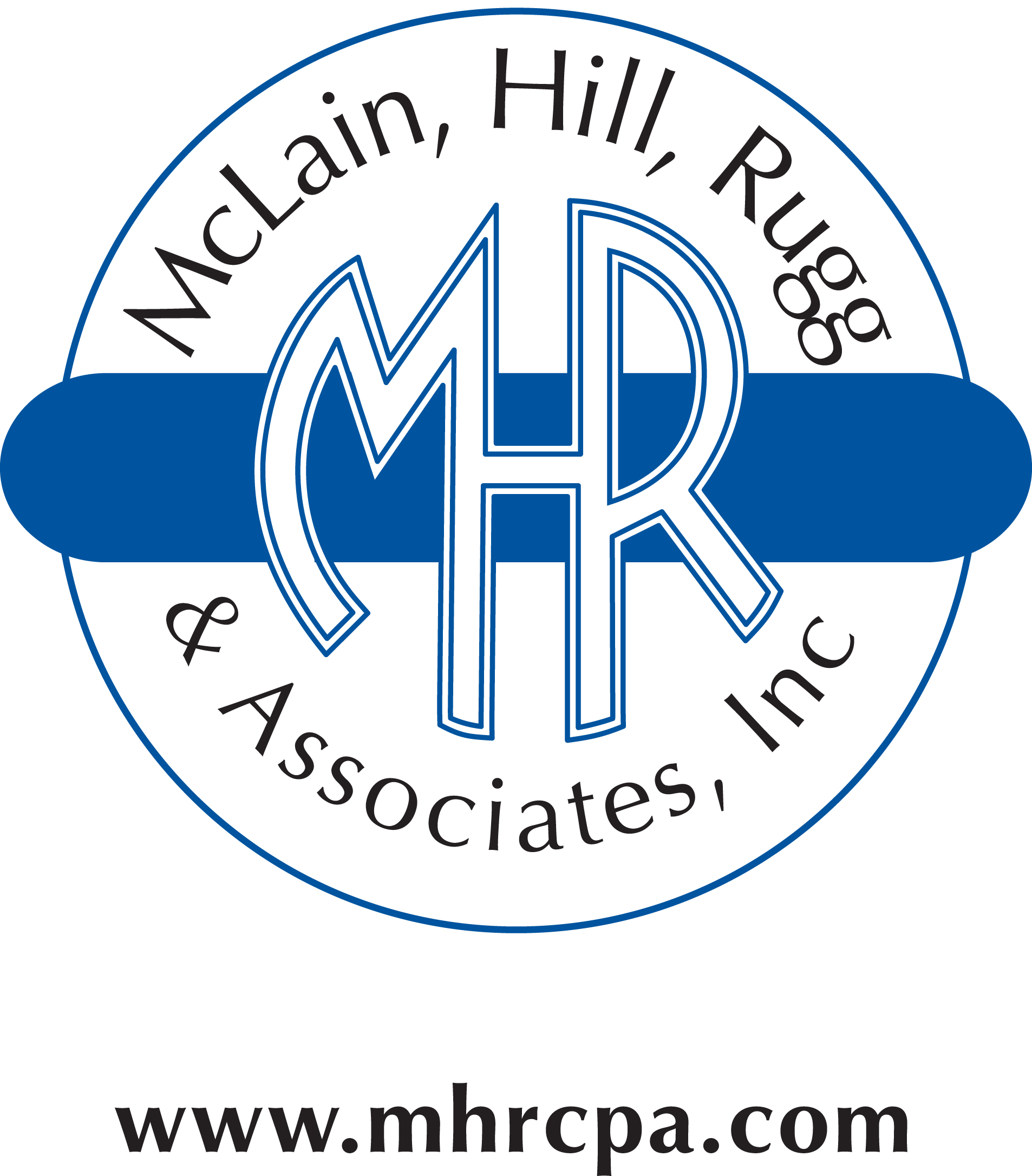 Heather M. Dolen, CPA
Audit Partner
McLain, Hill, Rugg & Associates, Inc.
(740) 453-0371
hdolen@mhrcpa.com
[Speaker Notes: Please let me know if you need any resources we have discussed today and if you think of any questions please let me know.    We help take some of the headache out of staying compliant.]